Lónh Vöïc Phaùt trieån Nhaän Thöùc Chuû ñeà : Queâ Höông Ñeà taøi : Ñaát Nöôùc Vieät NamÑoä tuoåi : 5-6 tuoåi
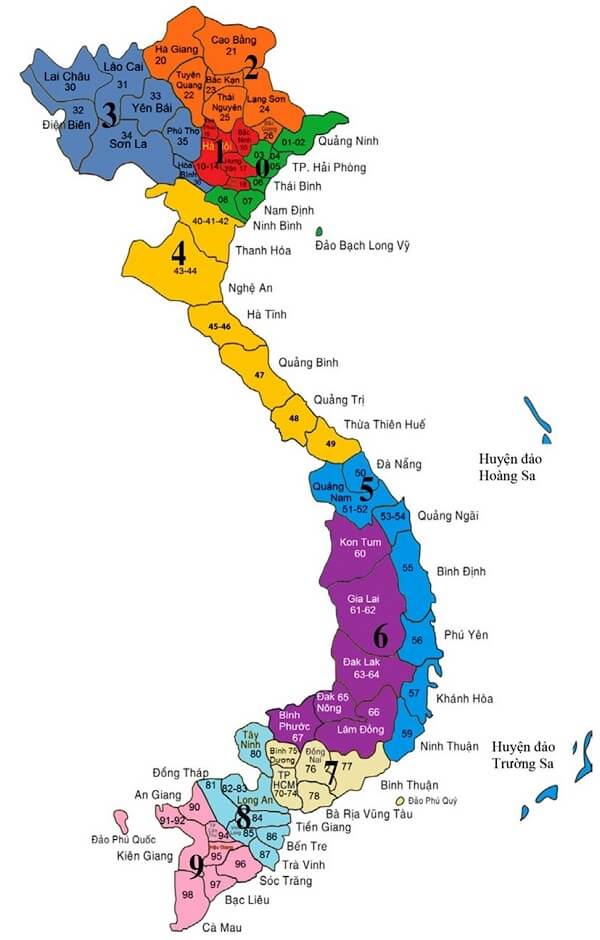 Baûn ñoà Vieät Nam64 tỉnh thaønh
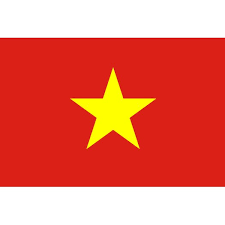 Lá cờ
Hà Nội
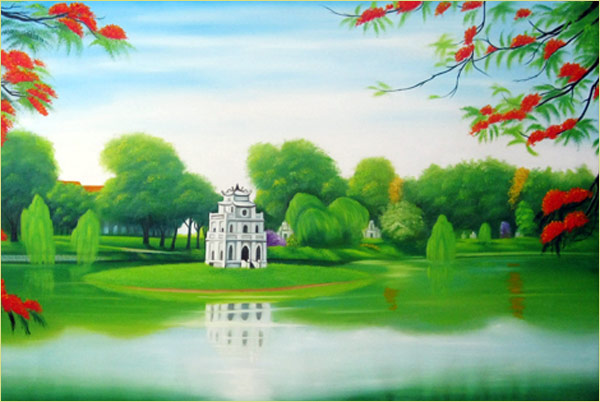 Thành Phố Hồ Chí Minh
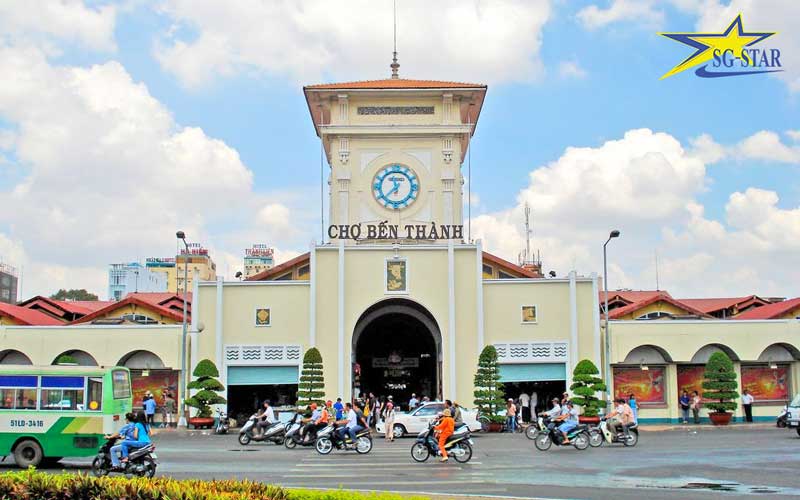 Cần Thơ
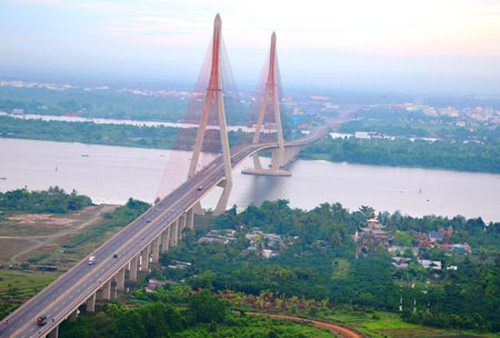 Trang phục Truyền Thống
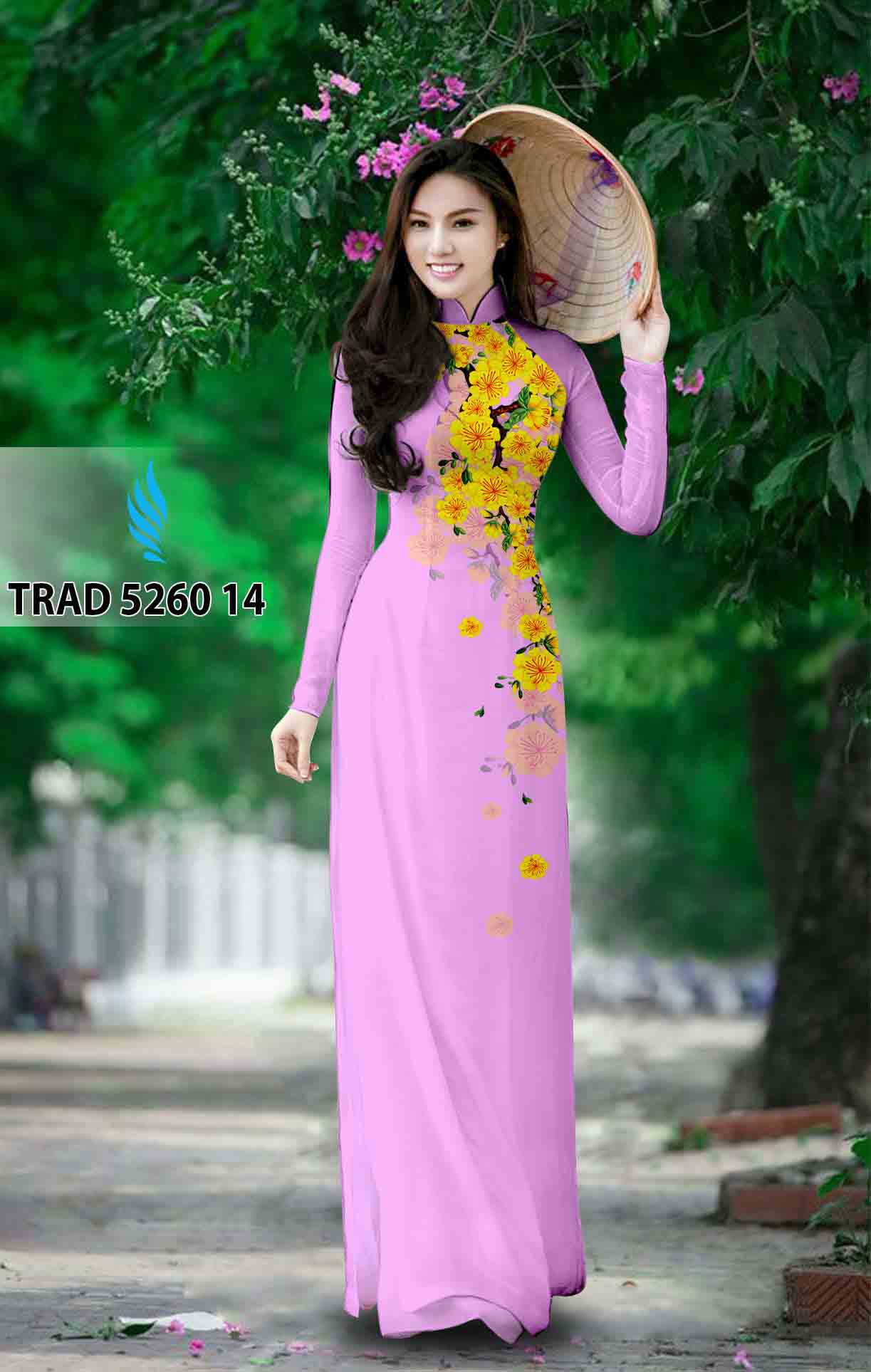 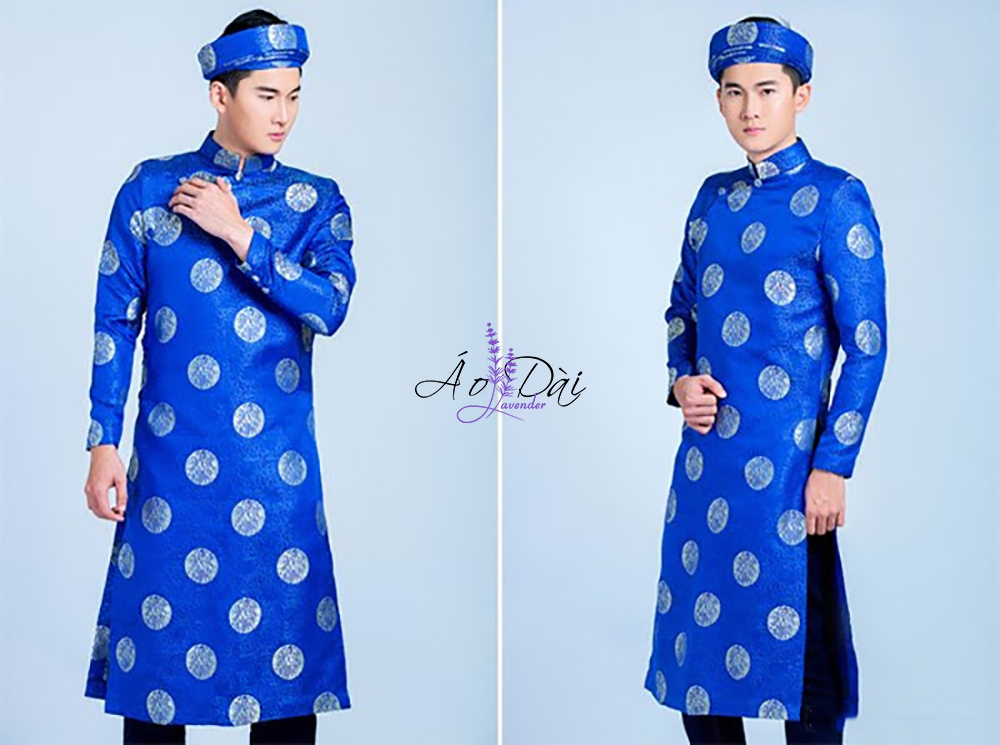 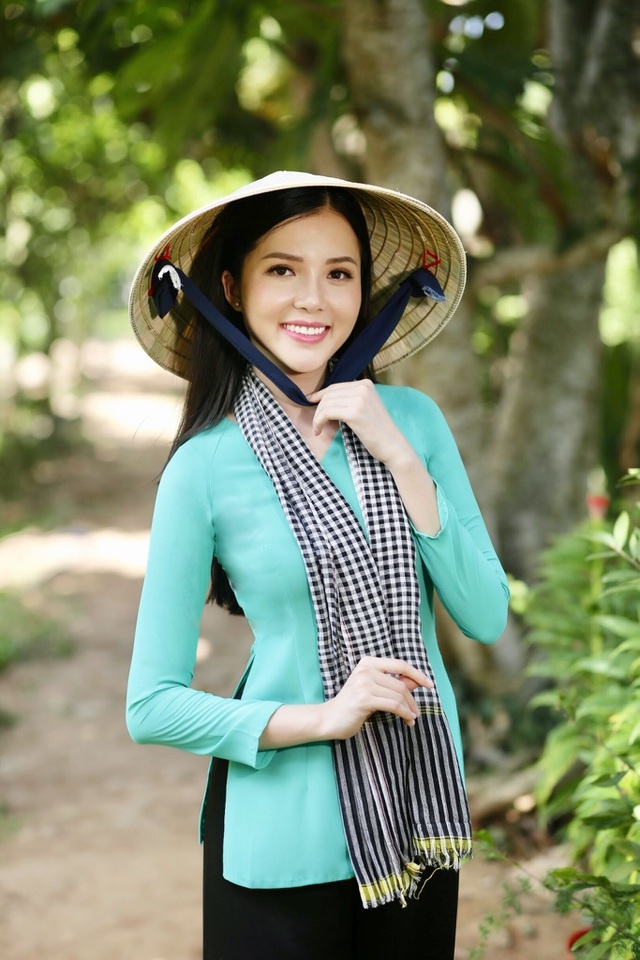 Lễ hội
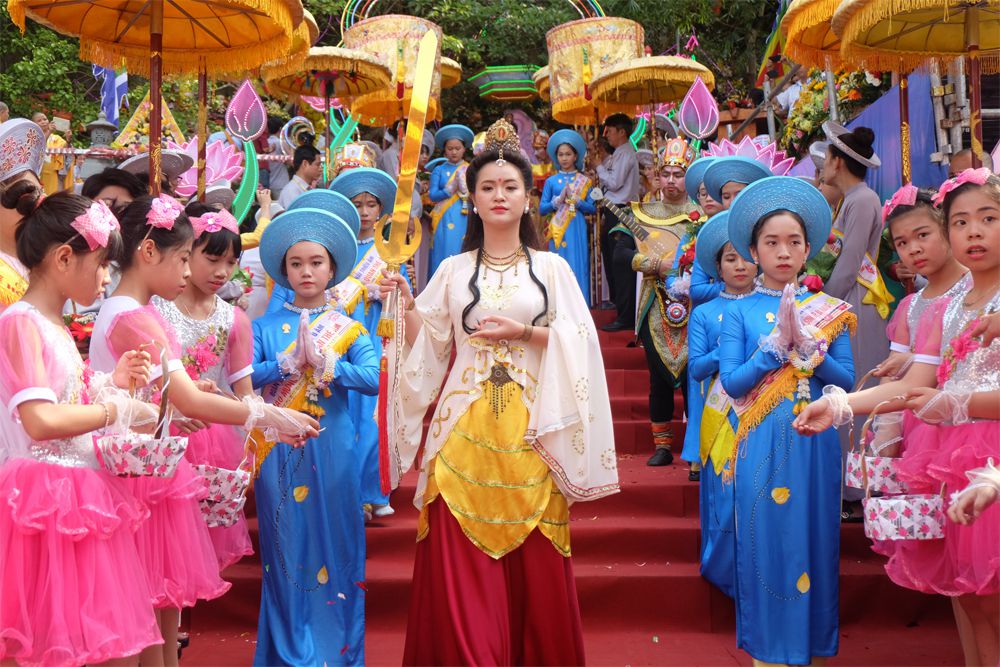 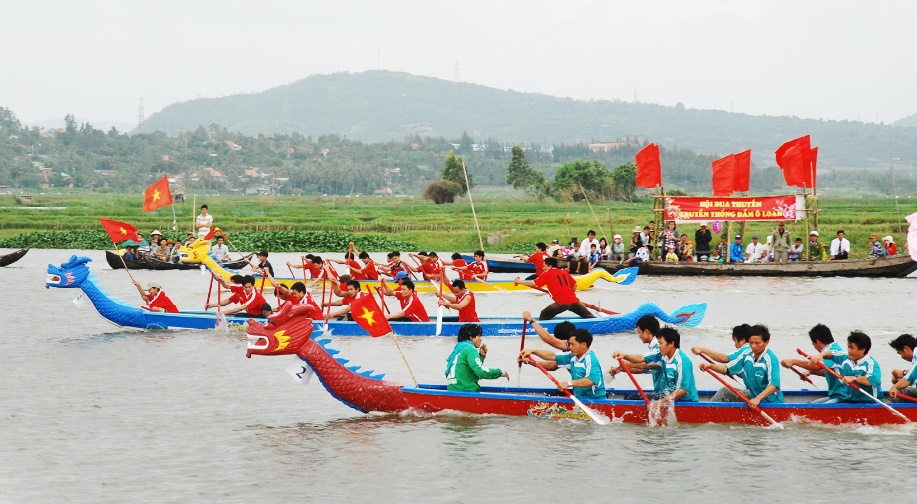 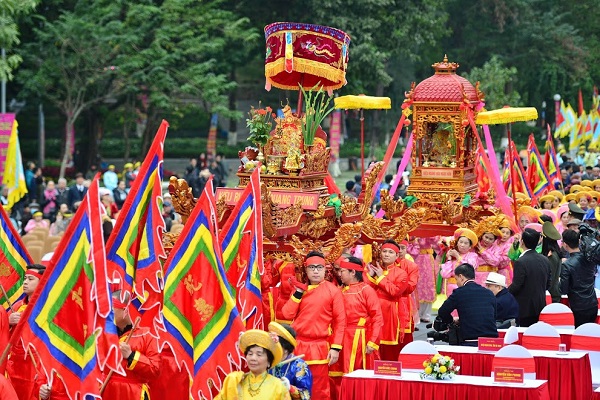 Lễ hội Quan thế âm –Đà Nẵng
Lễ hội Đua ghe ngo
Lễ hội chiến thắng Ngọc Hồi –Đống Đa
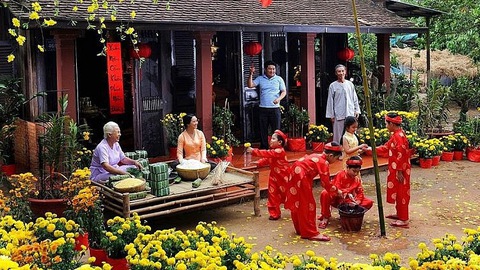 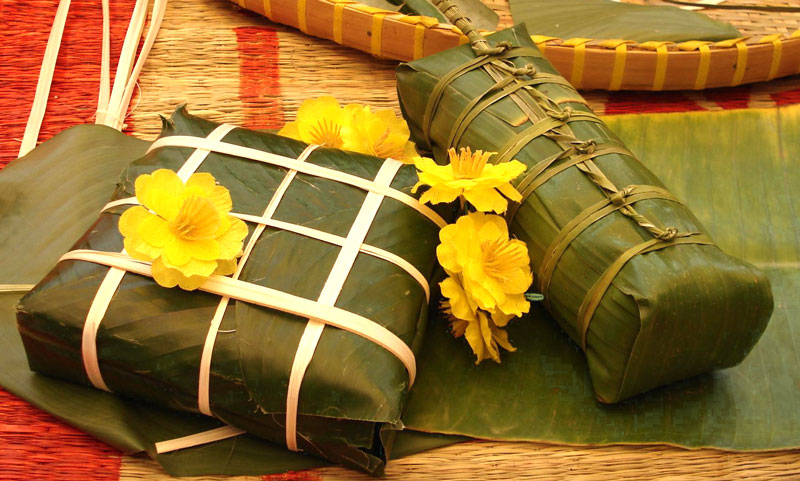 Tết Nguyên Đán-Tết cổ truyền
Bánh truyền thống
Các dân tộc Việt Nam : 54 dân tộc
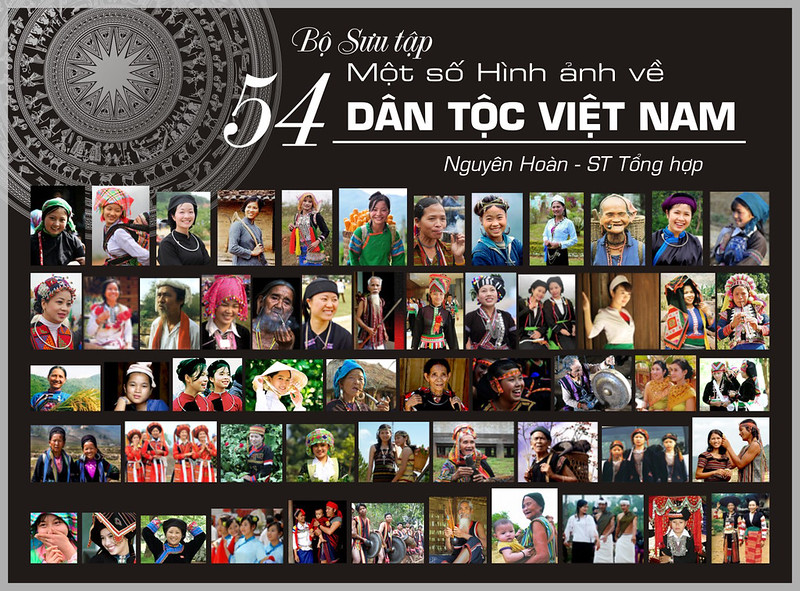